USCHC WEND Report
WENDWG-9, Brest, France, 26 – 28 February 2019
3 Low Risk Overlaps
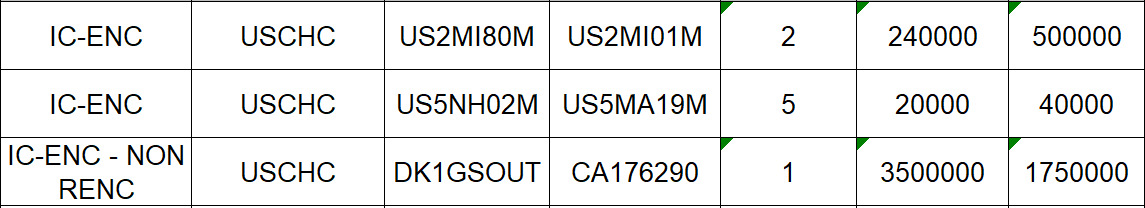 WENDWG-9, Brest, France, 26 – 28 February 2019
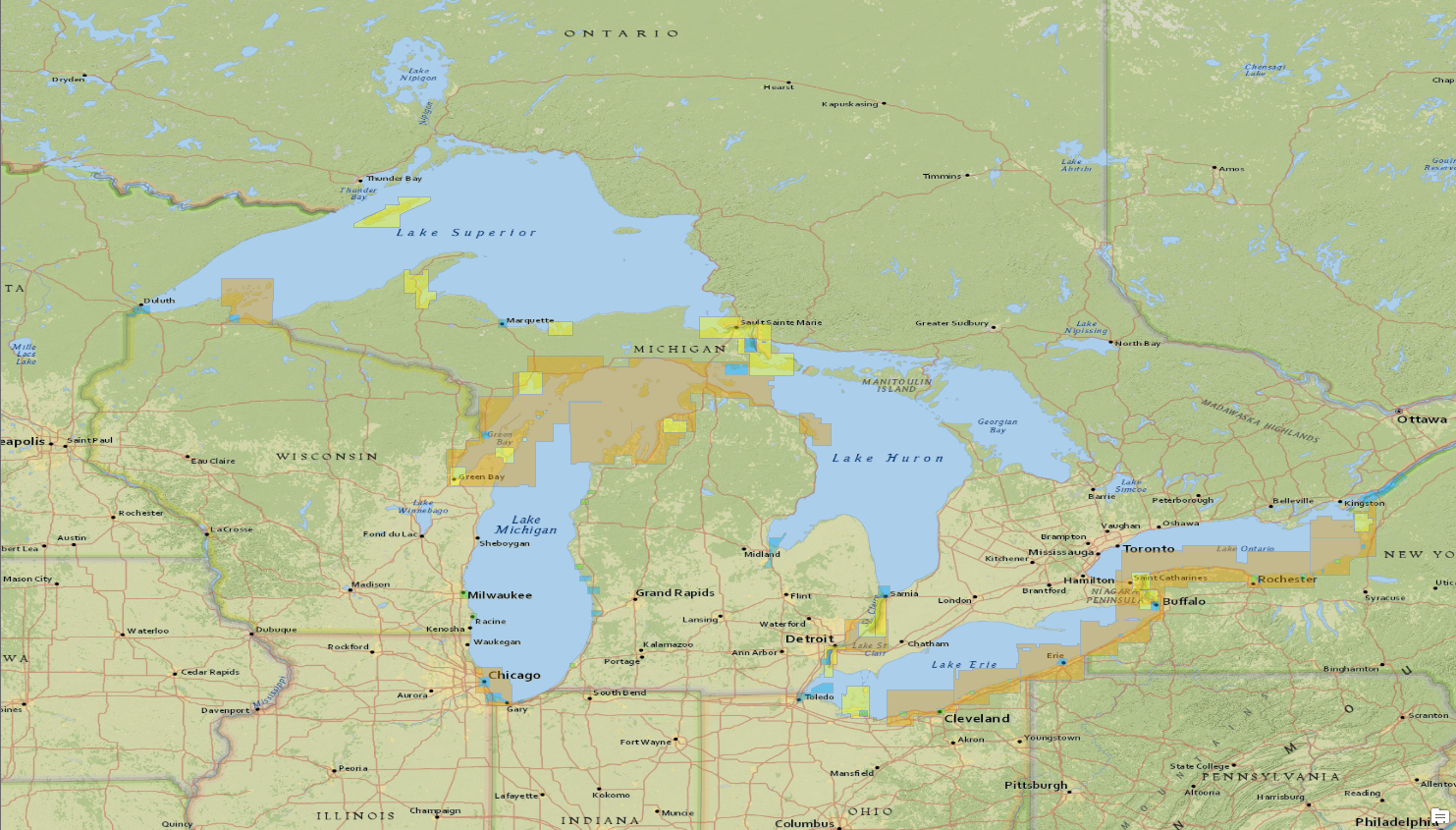 Current Electronic Chart Suite
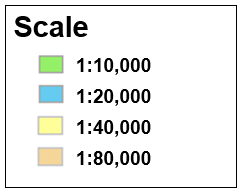 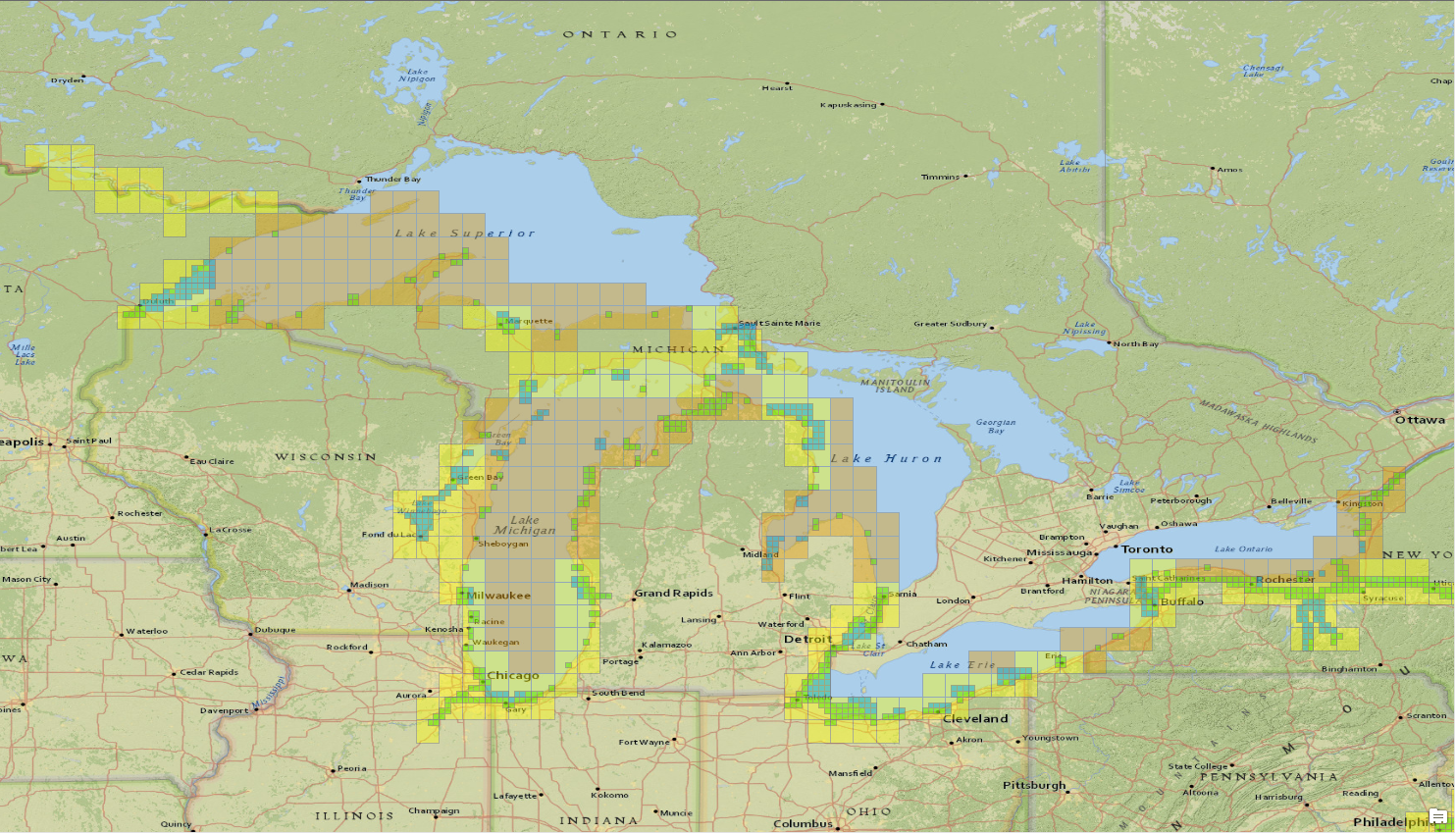 Re-scheme Plan
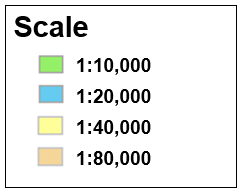 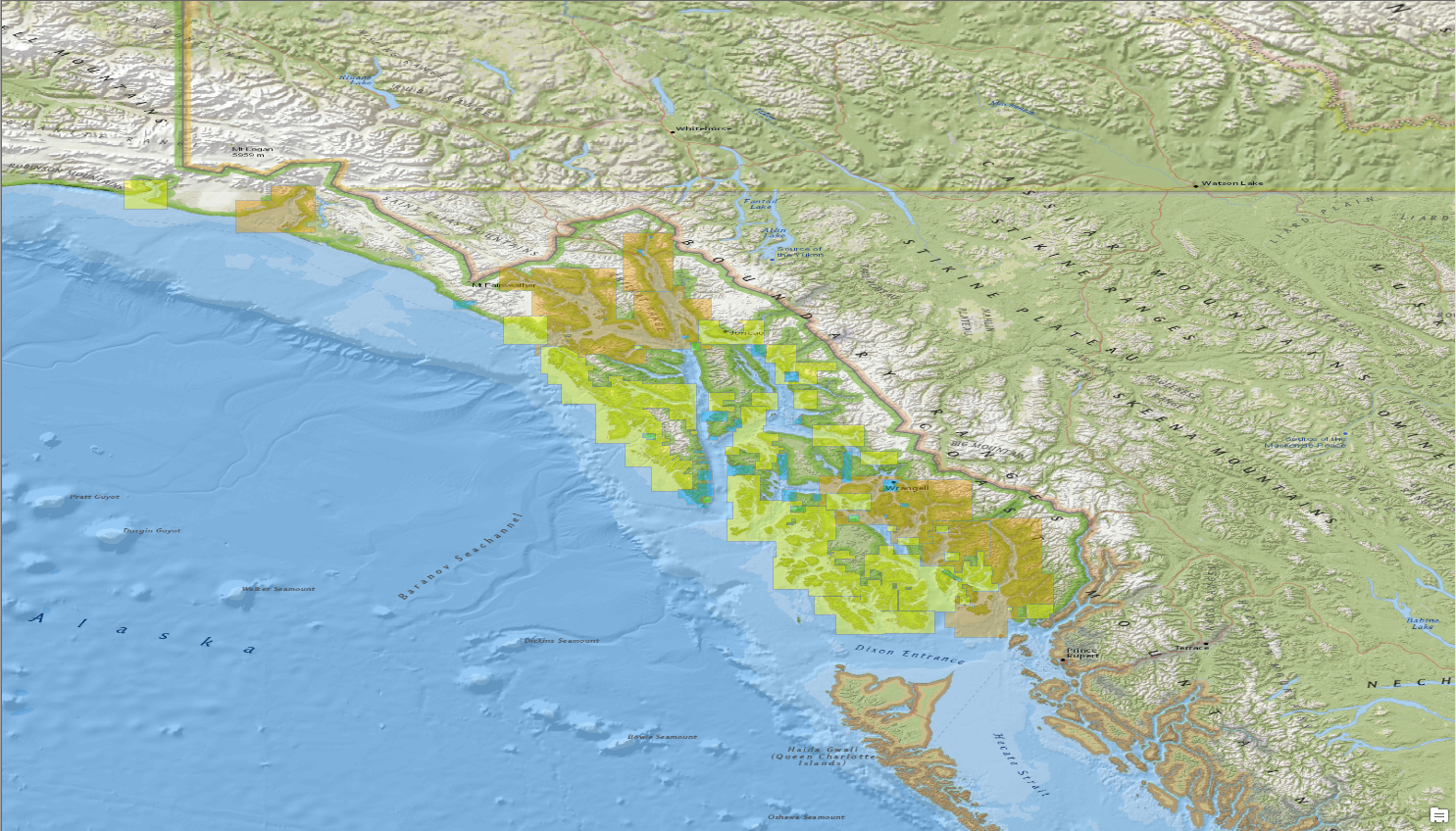 Current Electronic Chart Suite
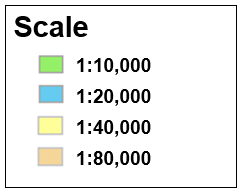 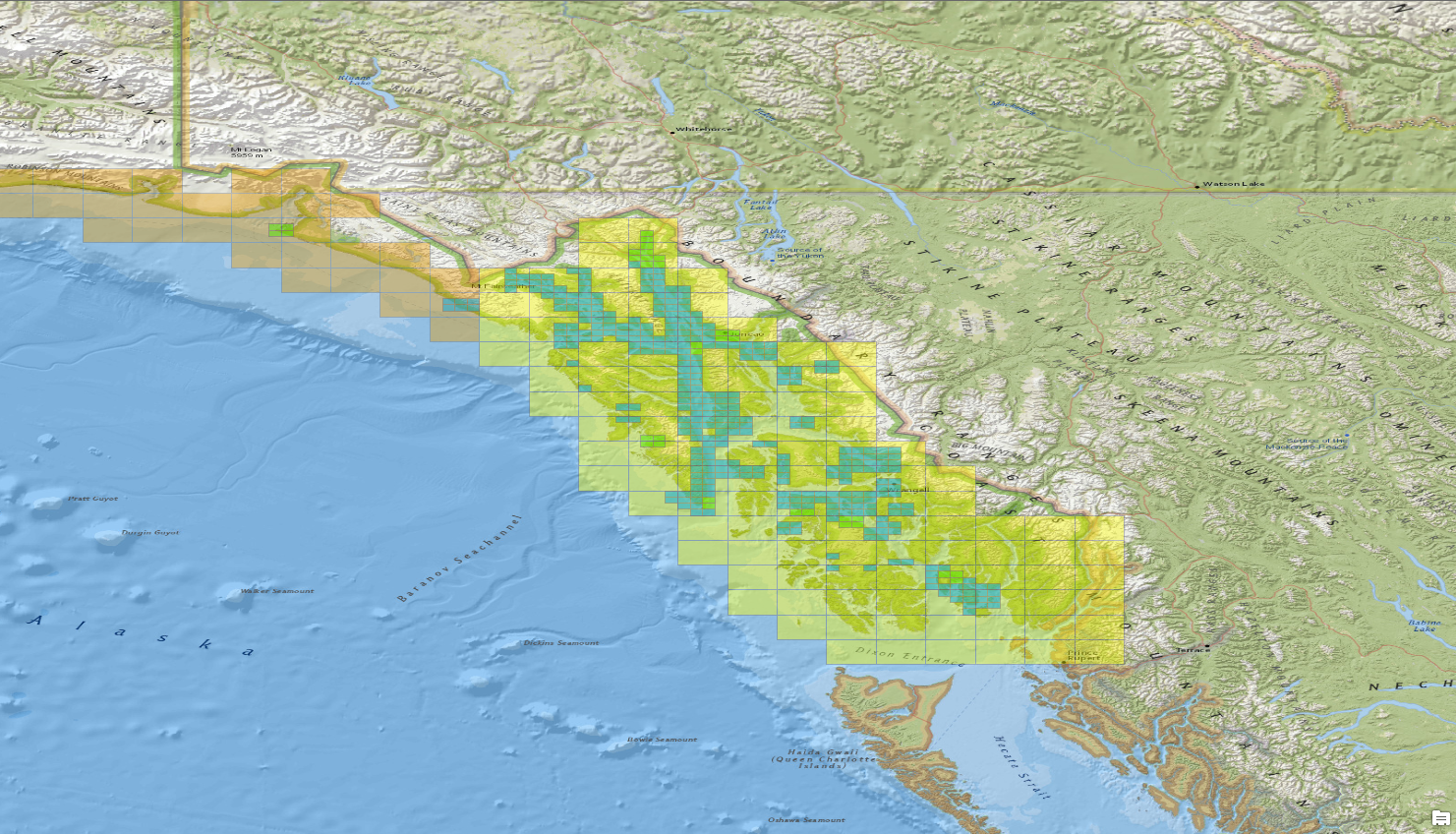 Re-scheme Plan
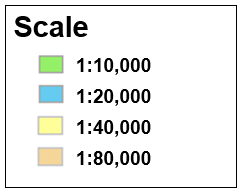 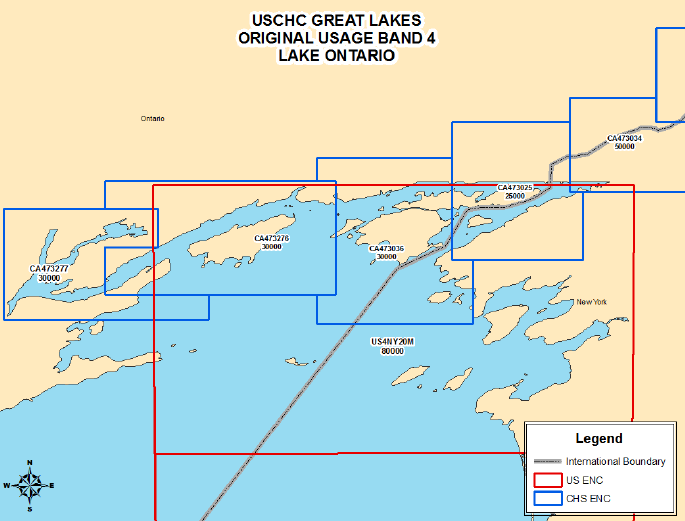 Band 4 Overlap
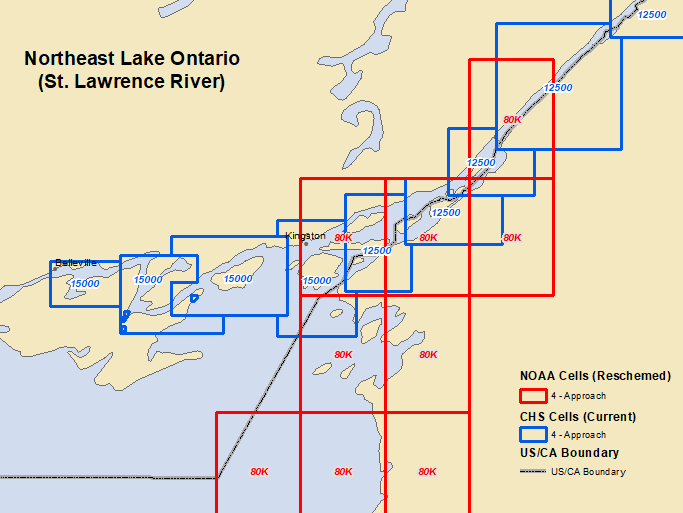 25K
25K
25K
25K
25K
30K
25K
30K
30K
Band 5 Overlap
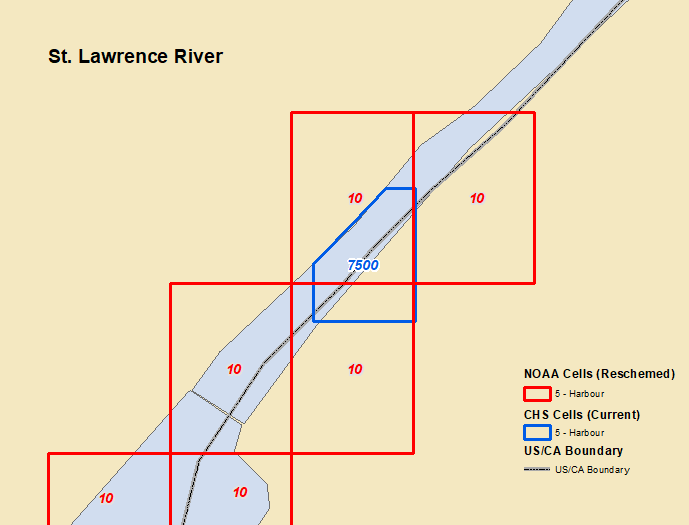 15K
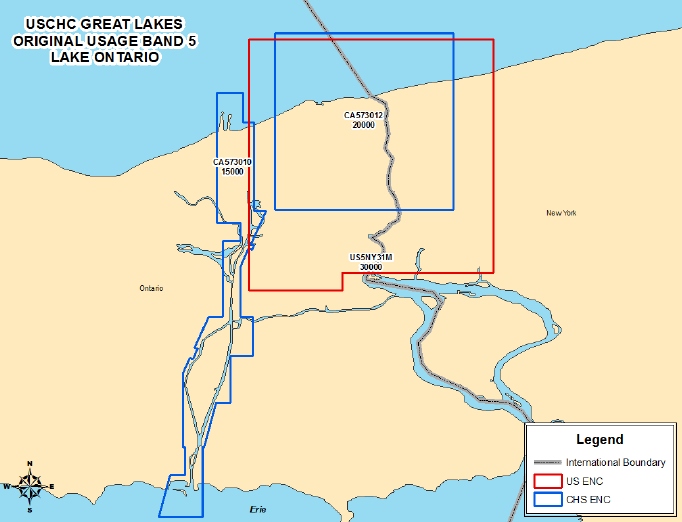 Band 5 Overlap
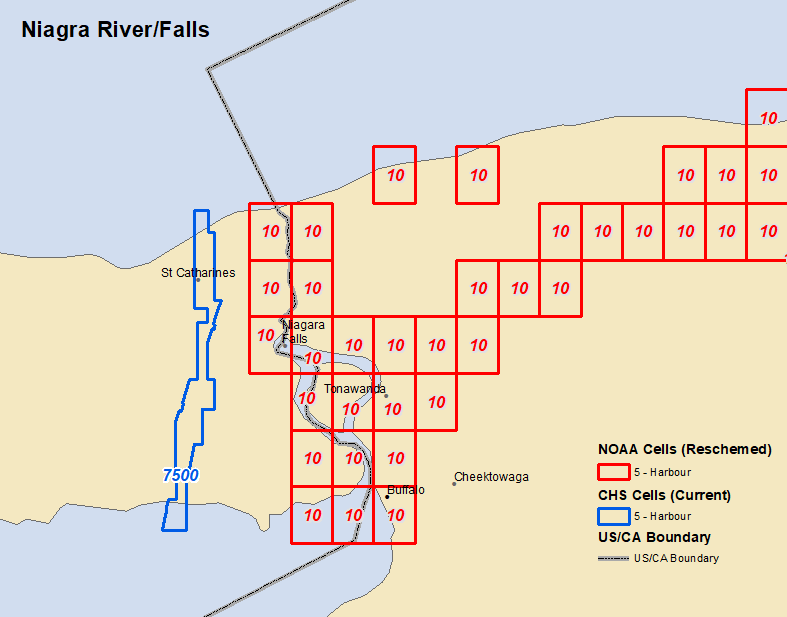 Niagara River/Falls
15K
Chart Advisory Committee (CAC) Meeting – 2/21/2019
Use of M_COVR S-57 Object
US/Canada Transboundaries
US proposed use of M_COVR encoding to preserve shape of gridded cells that overlap the US/Canadian Boundary

Revisited previous overlap agreements along the Atlantic Coast, Pacific Coast, and the Great Lakes

Provided comparison study on how the rescheming of US (NOAA) electronic charts will affect the current agreements
CATCOV = 2 
(no coverage available)
CANADA

US
CATCOV = 1 
(coverage available)
WENDWG-9, Brest, France, 26 – 28 February 2019
Chart Advisory Committee (CAC) Meeting – 2/21/2019
The Next Generation Electronic Navigation Chart (ENC)
CHS has grid model determined with a nationwide origin at 0° / 0° 

The grid will be grouped into three (3) usage bands: 
Band 6 – Berthing
Band 4 – Approach
Band 2 – General 

Scales will be determined by RADAR range 

CHS is considering aggregation of grid tiles in some areas to decrease number of products while preserving a gridded system
CHS is investigating the impact on naming conventions
WENDWG-9, Brest, France, 26 – 28 February 2019
Chart Advisory Committee (CAC) Meeting – 2/21/2019
Paper Chart 2.0
CHS recommends the S-4 Standard to be frozen at Edition 4.8

CHS requests the Nautical Cartography Working Group (NCWG) to develop and test automated paper chart creation from ENC databases
WENDWG-9, Brest, France, 26 – 28 February 2019
THANK YOU
WENDWG-9, Brest, France, 26 – 28 February 2019